QR-код для регистрации
ОБРАЗОВАТЕЛЬНАЯ ОНЛАЙН-ВЫСТАВКА
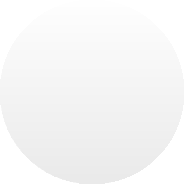 Навигатор поступления
для 8–9 классов:
21 августа 2022 года
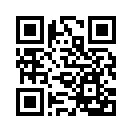 Ученики 8–11 классов и их родители смогут: 
узнать о программах обучения в российских колледжах и вузах;
получить ответы на вопросы о поступлении;
сформировать стратегию выбора направления обучения и определиться с будущей профессией.

Для участия в онлайн-выставке необходимо: 
1) заранее пройти регистрацию;
2) 21 августа 2022 года пройти по полученной ссылке и присоединиться к трансляции.
для 10–11 классов:
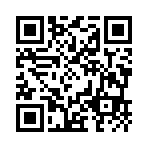 Дополнительная информация на propostuplenie.ru